State and Local Public FinanceProfessor YingerSpring 2020
Lecture 11
“Sin” Taxes
Class Outline
State and Local Public FinanceLecture 11: Sin Taxes
Class Outline
What Are Sin Taxes?

Broad Analysis of Sin Taxes

The Latest Developments in Marijuana Taxes
What Are Sin Taxes?
State and Local Public FinanceLecture 11: Sin Taxes
What Are Sin Taxes?
Sin taxes are taxes on products that are thought to have not only benefits to the people who use them but also significant negative externalities for society.
Excess alcohol causes disease and traffic deaths.
Smoking causes diseases and affects longevity.
Gambling can lead to income loss and even addiction.
Sin taxes are seen by some as “free” revenue because people do not have to buy the associated products.
Other examples:
Marijuana
E-cigarettes
Sports Betting
Soda
What Are Sin Taxes? 2
State and Local Public FinanceLecture 11: Sin Taxes
What Are Sin Taxes? 2
For the latest developments, including revenue totals, on various sin taxes, see
Dadayan, National Tax Journal, December 2019.
Her conclusion is that: “sin taxes offer only limited revenue potential to governments. Greater dependence on sin tax revenues can also set up odd incentives, as part of the reason for taxing some of these activities is to discourage consumption and use, not to maximize revenue…. Taxing sins is understandably appealing to officials wishing to raise revenue without raising taxes on income or sales, but the longer-term revenue picture is uncertain.”
What Are Sin Taxes? 3
State and Local Public FinanceLecture 11: Sin Taxes
What Are Sin Taxes? 3
Dadayan also points out that 
“The longer-term growth patterns for sin tax revenue have often been weak and limited, absent policy changes such as increased tax rates. 
Even in states where there has been growth in sin tax revenues, these revenues often make up only a small part of state budgets…. Further, higher tax rates can decrease consumption, which lowers tax revenue.
In addition, tax rate increases on these products may also lead to shifts in consumer behavior, consumption of alternative products, and tax evasion through smuggling from nearby jurisdictions.”
What Are Sin Taxes? 4
State and Local Public FinanceLecture 11: Sin Taxes
What Are Sin Taxes? 4
Broadly speaking, sin taxes fall into two categories:
Explicit or implicit sales taxes levied at the point of sale for goods or services considered to be “sins.”
This category includes taxes on alcohol and tobacco and implicit taxes on lottery tickets.
Income taxes on income obtained through gambling.
Sin Tax Distortion
State and Local Public FinanceLecture 11: Sin Taxes
Sin Tax Distortion
One reason sin taxes at the point of sale are popular is they often involve relatively little distortion.
Recall that tax distortion depends on the price elasticity of demand.
Distortion is smaller when the price elasticity is smaller—that is, when behavior changes relatively little when the tax is imposed.
Some sin taxes therefore have little distortion because they apply to addictive products, such as cigarettes, with a low price elasticity.
Other sin taxes (e.g., on soda?) may involve more distortion.
Recall the following figure:
P
P
P2
S+t
P2
S+t
P1
S
P1
S
D
D
Q2
Q1
Q
Q2
Q1
Q
Q
Large elasticity (│e│)
= Responsive Demand
Small Elasticity (│e│)
= Unresponsive Demand
Excess Burden and the Price Elasticity of Demand
State and Local Public FinanceLecture 11: Sin Taxes
Excess Burden and the Price Elasticity of Demand
Why excess burden increases with the absolute value of the demand elasticity:
Sin Tax Distortion, 2
State and Local Public FinanceLecture 11: Sin Taxes
Sin Tax Distortion, 2
Sin taxes may also impose minimal if any distortion because, to some degree, they offset an externality.
The externality varies, of course, from case to case, and may not be sufficient to offset low price elasticities or other factors.
For example, cigarette smokers impose a cost on other people because they need more health care.
But cigarette smokers also may subsidize other people’s retirement funds (at least with defined benefit plans, such as social security) because they do not live as long. 
Recall the following figure:
Government Revenue
P
Excess Burden Avoided with Tax = SMC
P2
S + Tax = PMC + SMC
ΔP = t
P1
S = PMC
ΔQ
D
Q2
Q1
Q
Q
Excess Burden with an Externality
State and Local Public FinanceLecture 11: Sin Taxes
Excess Burden with an Externality
 Tax to Offset Externality
PMC = Private marginal cost

SMC = Social marginal cost
The Market for Taxed Goods
The Incidence of Sin Taxes
State and Local Public FinanceLecture 11: Sin Taxes
The Incidence of Sin Taxes
The supply curves for most of the goods covered by sin taxes appear to be very elastic.
The implication is that consumers bear most of the burden of these taxes.
Recall the following diagram:
P
P2
S+tax
P1=P3
S
D
Q
Many goods have elastic supply curves, so most of the burden of sales tax differences falls on consumers.
Sin Tax Incidence, 2
State and Local Public FinanceLecture 11: Sin Taxes
Sin Tax Incidence, 2
Sin Tax Incidence, 3
State and Local Public FinanceLecture 11: Sin Taxes
Sin Tax Incidence, 3
Thus, many sin taxes are regressive.
Lower-income people tend to spend a larger share of their income on alcohol, tobacco, and gambling, for example, than do higher-income people.
One striking feature of sin-tax incidence, is that it varies within an income class.
At any given income level, some people drink to excess, smoke, or gamble, whereas other people do not.
T
Y
Progressive
Proportional
Regressive
Y
Sin Tax Incidence, Cont.
State and Local Public FinanceLecture 11: Sin Taxes
Sin Tax Incidence, Cont.
Taxes on Income from Gambling
State and Local Public FinanceLecture 11: Sin Taxes
Taxes on Income from Gambling
Small winnings may be tax-exempt, but roughly speaking, taxpayers owe federal, state, and local income taxes on winnings from gambling.
They may also be able to deduct gambling losses.
 These taxes are also very regressive, because low-income people are more likely to gamble (and hence to have winnings).
These taxes also fall on only a subset of people in a given income class.
Sports Gambling
State and Local Public FinanceLecture 11: Sin Taxes
Sports Gambling
In May 2018, the Supreme Court overturned the Professional and Amateur Sports Protection Act, clearing the way for sports betting outside Nevada. 
Seven states adopted sports wagering legislation by year’s end: New Jersey, Delaware, Mississippi, New Mexico, Pennsylvania, Rhode Island and West Virginia.
According to the American Gaming Association, the expansion helped the sports gaming market grow revenue nearly 65% year over year to $430.2 million. And in 2019, the AGA said data through April showed a 175% increase in revenue from sports betting over 2018.
Source: https://www.cnbc.com/2019/06/10/sports-betting-propels-casinos-to-4th-straight-year-of-revenue-gains.html
Sports Gambling, 2
State and Local Public FinanceLecture 11: Sin Taxes
Sports Gambling, 2
In the following table:
Handle: Amount wagered over the time period.
Revenue: Amount of money kept by sportsbooks out of the amount wagered.
Hold %: How much revenue sportsbooks keep as a function of handle.
Taxes/state revenue: Taxes collected by state and local jurisdictions; or state share of proceeds in revenue-sharing markets.
The numbers reflect all reported numbers starting in June 2018 to date.
Last update: Feb. 6, 2020.
U.S. Sports Betting Revenue, 2018 and 2019
State and Local Public FinanceLecture 11: Sin Taxes
Sports Gambling, 3
Sports Gambling, 3
State and Local Public FinanceLecture 11: Sin Taxes
Sports Gambling, 3
But the legal industry still has a mighty challenge in the form of illegal sports wagering.
“Legal and regulated sports betting barely scratched the surface of an entrenched black market — comprised of offshore sportsbooks and street bookies,” the AGA said. 
It estimates this market accounts for $150 billion in annual bets.
Tax Implementation Questions
State and Local Public FinanceLecture 11: Sin Taxes
Tax Implementation Questions
Remember the set of questions for a lottery:
Legalization (Should the behavior be allowed?)
Government Provision (Should the market be public or private?)
 Rate of Taxation (How much revenue should the state claim?)
 Earmarking (Should the revenue be earmarked?)
Promotion (Should promotion be regulated?)
Implementation Questions for Sin Taxes
State and Local Public FinanceLecture 11: Sin Taxes
Implementation Questions for Sin Taxes
These questions also apply to sin taxes.
Legalization (Alcohol and—still—marijuana are sometimes outlawed = no taxes!)
Government Provision (In some cases—government liquor stores and lotteries—products are provided by government)
	IF LEGAL WITH PRIVATE PROVISION:
 Rate of Taxation (How much revenue should the state claim?)
 Earmarking (Should the revenue be earmarked?)
 Promotion (Should promotion be regulated?)
Special Questions for Sin Taxes
State and Local Public FinanceLecture 11: Sin Taxes
Special Questions for Sin Taxes
Alcohol taxes have the disadvantage compared to state liquor store prices that they cannot be imposed on nonresidents.
The relationship between cigarettes and e-cigarettes is not clear.
Do e-cigarettes boost addiction or provide a way off of cigarettes?
Casinos may involve intense competition across states.
How addictive are the slot machines in casinos, which now exist in 39 states?
Can soda taxes make an impact on obesity?
Taxes on Marijuana
State and Local Public FinanceLecture 11:  Sin Taxes
Taxes on Marijuana
Until recently, marijuana was illegal according to both state and federal law.
In the last few years, 11 states have made it legal to consume marijuana for recreation purposes and to sell or grow marijuana under some circumstances.
Several more states permit the sale of medical marijuana.
Marijuana sales and consumption are still illegal under federal law, although a truce is now in place under which the federal government has agreed not to work against state laws.
Marijuana Legalization (Becker, Politico, 10/14/2019)
State and Local Public FinanceLecture 11:  Sin Taxes
Marijuana Legalization (Becker, Politico, 10/14/2019)
“Eleven states and the District of Columbia have given the green light to recreational cannabis, starting with Colorado and Washington state in 2012, with sales already underway in seven states.“
“Advocates for legalization in California originally envisioned legalized pot raising $1 billion a year. As it turns out, the state raised not even a third of that in fiscal 2018-19, the first full year since recreational sales began. Massachusetts had projected it would bring in $63 million in revenue for its first year of recreational pot, which ended in June, and didn’t even get half of that.”
“It’s not just that states have struggled in projecting the size of a legal marijuana market and deciding how to best tax and regulate it. In a lot of ways, states are also grappling with their central goal of bringing cannabis out of the black market.”
Marijuana Taxes (Pew Charitable Trusts)
State and Local Public FinanceLecture 11:  Sin Taxes
Marijuana Taxes (Pew Charitable Trusts)
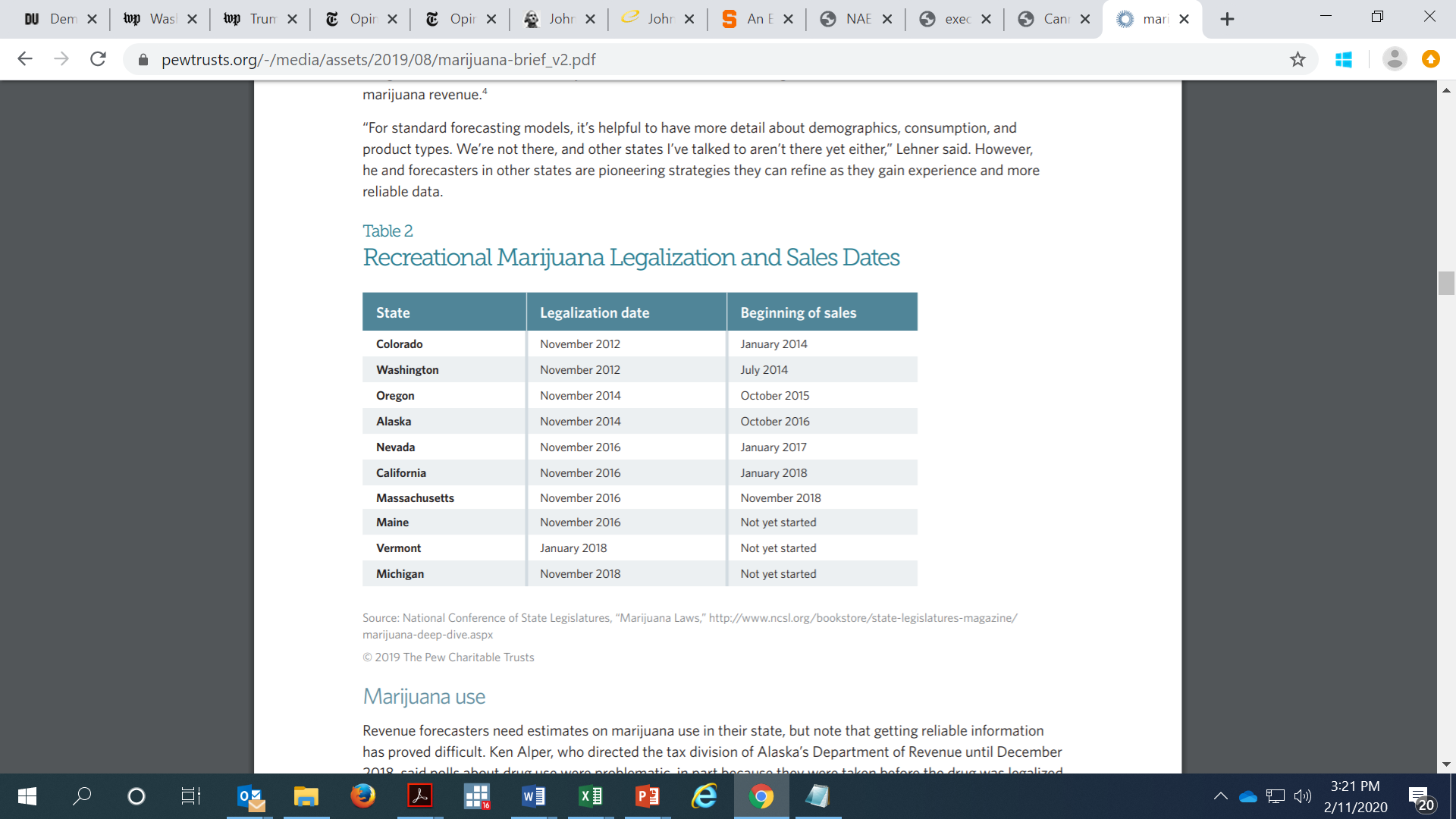 Marijuana Taxes (Pew Charitable Trusts) 2
State and Local Public FinanceLecture 11:  Sin Taxes
Marijuana Taxes (Pew Charitable Trusts)
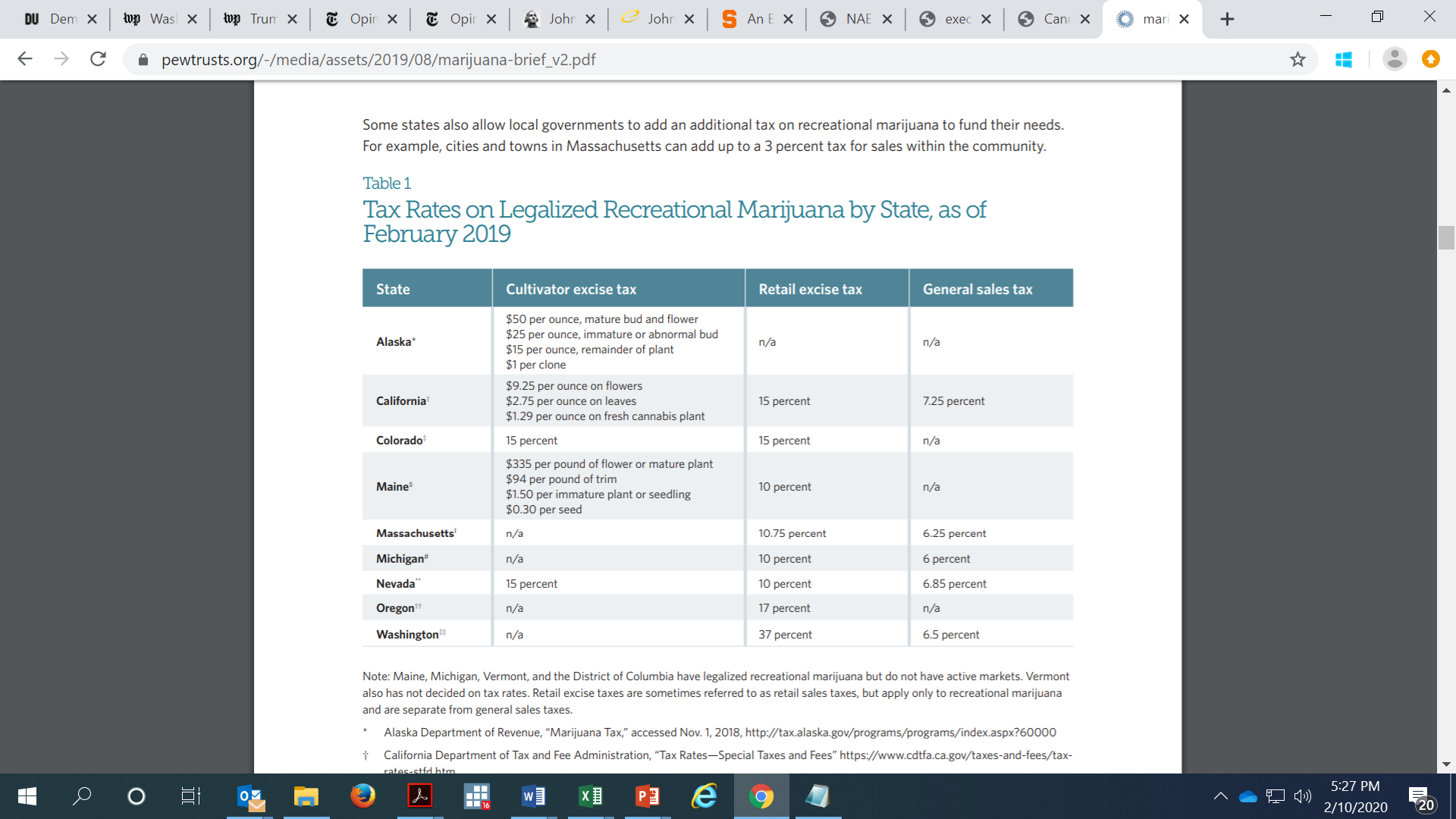 Marijuana Legalization: Unusual Issues
State and Local Public FinanceLecture 11:  Sin Taxes
Marijuana Legalization: Unusual Issues
It is difficult to forecast revenue.
Response to income changes is not yet understood
Norms concerning consumption are evolving
New products, such as oils and edibles, are emerging
The role of (untaxed) medical marijuana is hard to forecast, too.
It is difficult to set tax rates and license fees.
Impact of taxes on consumption is not yet known.
Impact of taxes and fees on sellers is not yet known. Will they create monopolies?
Revenue may be very volatile, especially in the medium term as the legal markets are forming.
Marijuana Legalization: Unusual Issues, 2
State and Local Public FinanceLecture 11:  Sin Taxes
Marijuana Legalization: Unusual Issues, 2
The costs and benefits are not well known yet.
Many people enjoy marijuana products, but how much are they willing to pay?
What are the costs and benefits to society?
Less productive workers? (Measured how?)
More traffic accidents? (Some studies count the number of traffic accidents in which a driver tested positive for marijuana, but these studies cannot determine whether marijuana was the cause of an accident—and neither can a police officer.)
Marijuana Legalization: Unusual Issues, 3
State and Local Public FinanceLecture 11:  Sin Taxes
Marijuana Legalization: Unusual Issues, 3
Because marijuana is easy and cheap to grow, legal sellers face strong competition from the black market.
The black market does not have to pay taxes or license fees
Or pay to test quality control.
But, of course, black market firms risk being caught (and states must devise penalties and enforcement strategies).

Legal markets take time to be up and running.
The black market is already operating.

There is a trade-off between lowering prices to out-compete black market firms and raising prices to raise more revenue (assuming inelastic demand) or to discourage consumption.
Marijuana Legalization: Unusual Issues, 4
State and Local Public FinanceLecture 11:  Sin Taxes
Marijuana Legalization: Unusual Issues, 4
Some states may benefit from marijuana tourism.
This seems to be happening in Alaska, Colorado, and Nevada.
Some neighboring states (Massachusetts and Vermont? West Coast?)  may compete for marijuana sales.
It seems unlikely that this competition will be as strong as in the case of lotteries—at least not for a while.
Many states are decriminalizing marijuana use, but do not appear likely to legalize sales.
States that have legalized recreational marijuana for adults
State and Local Public FinanceLecture 11:  Sin Taxes
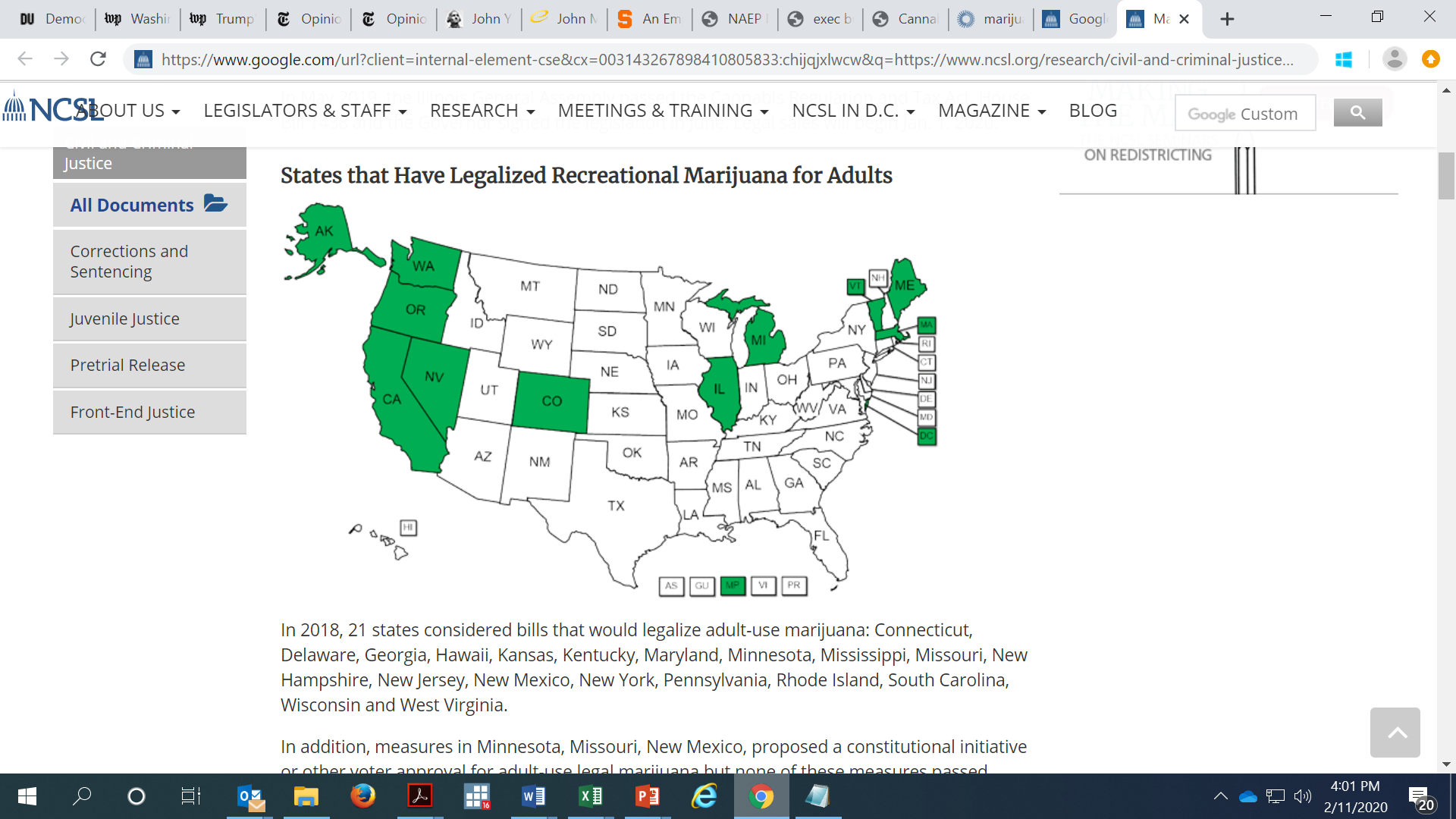 Marijuana Taxes (Pew Charitable Trusts), continued
State and Local Public FinanceLecture 11:  Sin Taxes
Marijuana Taxes (Pew Charitable Trusts)
Recreational cannabis products have diversified beyond the raw, cut plant to include oils, extracts, and edibles—the popularity of which has varied by state. In Washington, for example, consumption has shifted toward extracts, but Colorado has seen strong growth in concentrates and edibles. Just as forecasters consider changing demands for beer, wine, and spirits when projecting revenue from alcohol taxes, they are trying to do so with marijuana. But given how new these products are, analysts have little available data with which to gauge trends.
Another challenging calculation is to what extent and how quickly consumers will transition from the black market to the legal one. Forecasters note that legal market prices tend to be higher because licensed businesses must pay taxes, fees, and the cost of testing to ensure consumer safety. The California Cannabis Advisory Committee, for example, found that the state’s legal marijuana market does not present an attractive alternative to the black market, in large part due to higher prices. Not knowing how to account for the competition with the black market may be one reason why California’s legal market hasn’t met revenue expectations.
Marijuana Taxes (Pew Charitable Trusts), Continued 2
State and Local Public FinanceLecture 11:  Sin Taxes
Marijuana Taxes (Pew Charitable Trusts)
Other complications when trying to gauge collections are competition from neighboring states and the slice of revenue generated by visitors. In tourism-heavy Alaska and Nevada, sightseers contribute to surging recreational marijuana sales. Alaska’s capital, Juneau, welcomes multiple cruise ships each day and has three recreational marijuana stores. But the state still needs more data showing to what extent tourists will drive future revenue growth from this new product. Nevada’s Porter said revenue data so far indicate that higher-than-anticipated visitor demand contributed to collections for the first fiscal year exceeding forecasts.
Colorado’s Larson Silbaugh noted that his state does not anticipate much competition across state borders because the region’s large cities are spread out and neighboring states are unlikely to legalize. On the other hand, Oregon and Washington likely have competing markets, especially because Washington’s retail operations were up and running first. States such as Massachusetts and Vermont may also need to consider cross-border issues.
Marijuana Legalization: Citations
State and Local Public FinanceLecture 11:  Sin Taxes
Marijuana Legalization: Citations
Pew Charitable Trusts, https://www.pewtrusts.org/-/media/assets/2019/08/marijuana-brief_v2.pdf 

Politico, https://www.politico.com/agenda/story/2019/10/14/marijuana-tax-revenue-001062 

National Conference of State Legislatures, 
https://www.ncsl.org/research/civil-and-criminal-justice/marijuana-overview.aspx
Legalizing “Hard” Drugs
State and Local Public FinanceLecture 11:  Sin Taxes
Legalizing “Hard” Drugs
The question of legalizing “hard” drugs, such as cocaine, is conceptually similar to the question of legalizing marijuana,
Except that the social costs may be much higher.
Many people may become addicted.
The consequences of addiction for an individual are severe.
The consequences of addiction for society are severe.
In addition, economies of scale may not be large, so public (or government-approved) stores may not be able to out-compete illegal private firms.
Legalizing “Hard” Drugs, 2
State and Local Public FinanceLecture 11:  Sin Taxes
Legalizing “Hard” Drugs, 2
This may lead to a Hobson’s choice for governments after legalization:
If government (or legal private) stores set high prices to discourage narcotics use and minimize social costs, illegal private firms could offer narcotics at lower prices.
If government stores set low prices to drive out private competition, violence would drop, but addiction might become a major social problem.
With these behavioral responses, the social costs of narcotics might go up either way.
Legalizing “Hard” Drugs, 3
State and Local Public FinanceLecture 11:  Sin Taxes
Legalizing “Hard” Drugs, 3
A contrary view is that the main social cost issue is the violence  associated with the drug trade.
If private firms who enforce contracts through violence are driven outof business by low-cost narcotics in government (or government  regulated) stores, the savings to society might be huge.
Those who believe the benefits from lower violence (and less poisoning) exceed the costs from higher addiction support legalizing narcotics.